The VVV ReunionJuly 15 – 19, 2015
Newport News, Virginia
This year the VVV Reunion started a day early, with a private tour                                        of the United States Capitol building.  This special treat was                                         arranged by Senator Roger Wicker.
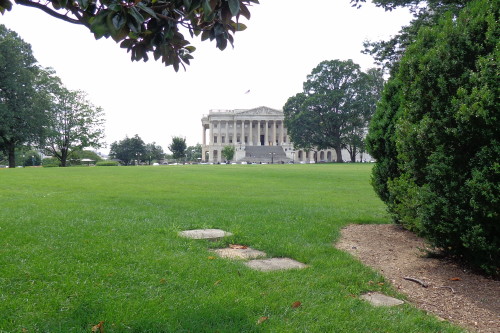 Getting there was part of the fun.  Many of us rode the Metro.                                            Here, the Beasley family is on their way.
We gathered in front of the Statue of Freedom          before starting the tour.
The library of Congress is across the street from the Capitol building.
VVV President, Bruce Vawter opened the reunion .
Kaylee Wyatt and Lilah Vawter helped ring the                                              traditional cowbell to open the reunion.
Reba Alexander led the pledge of allegiance.
Some of the missing memorabilia has been located.
After the business meeting, the cousins                                                                enjoyed the genealogy session by Georgene.
The living museum was one of the attractions visited by some of the Vawter cousins.
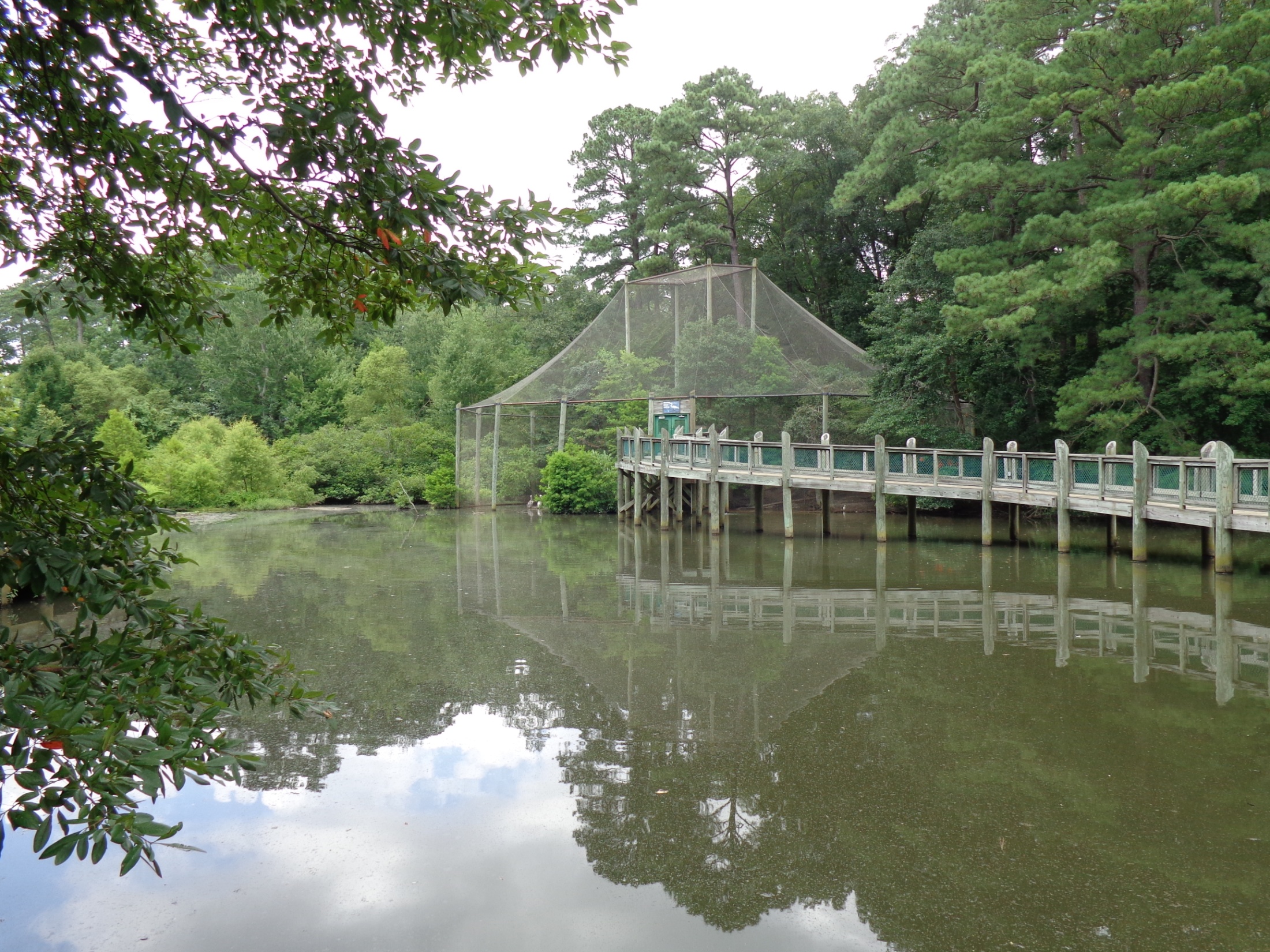 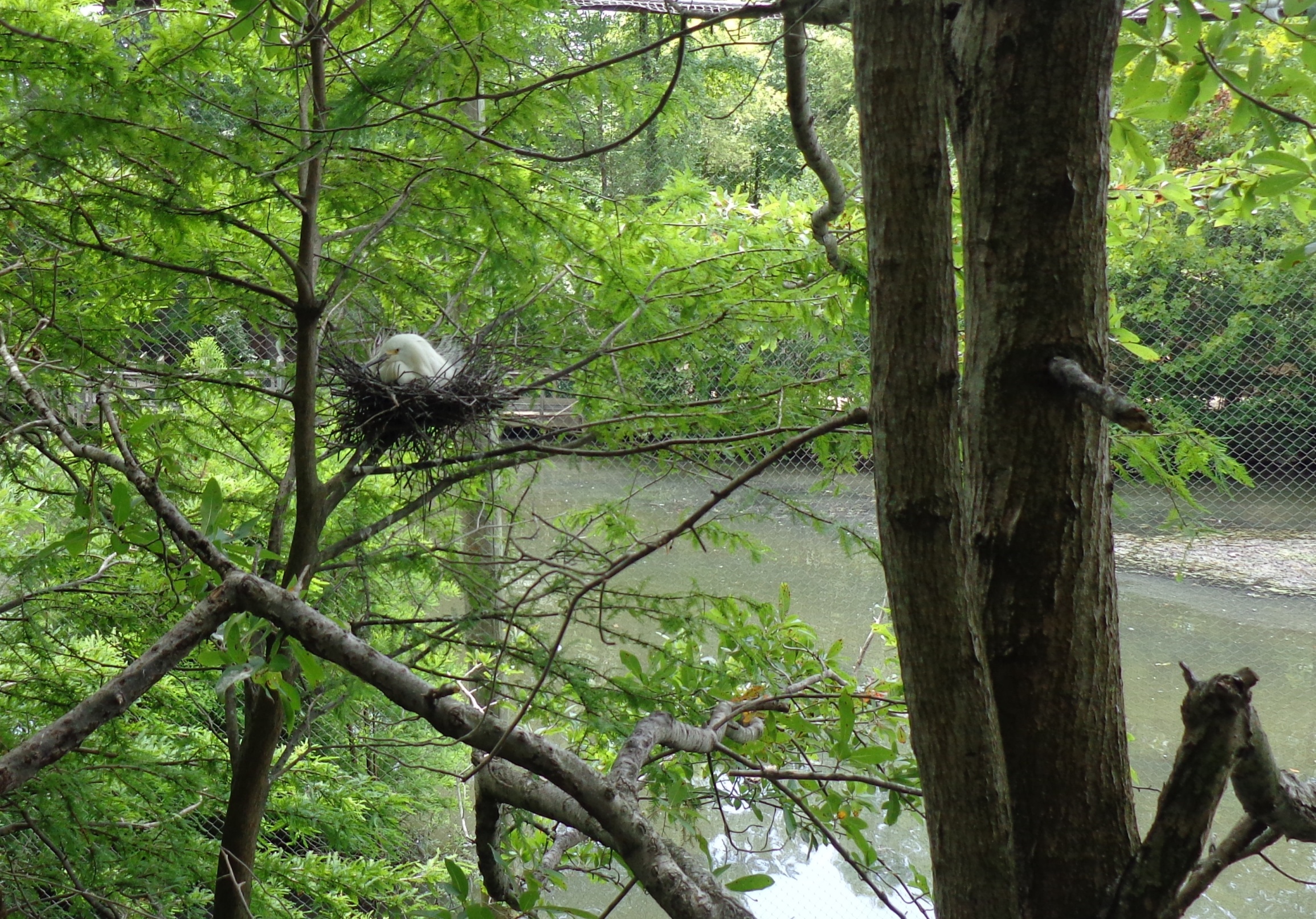 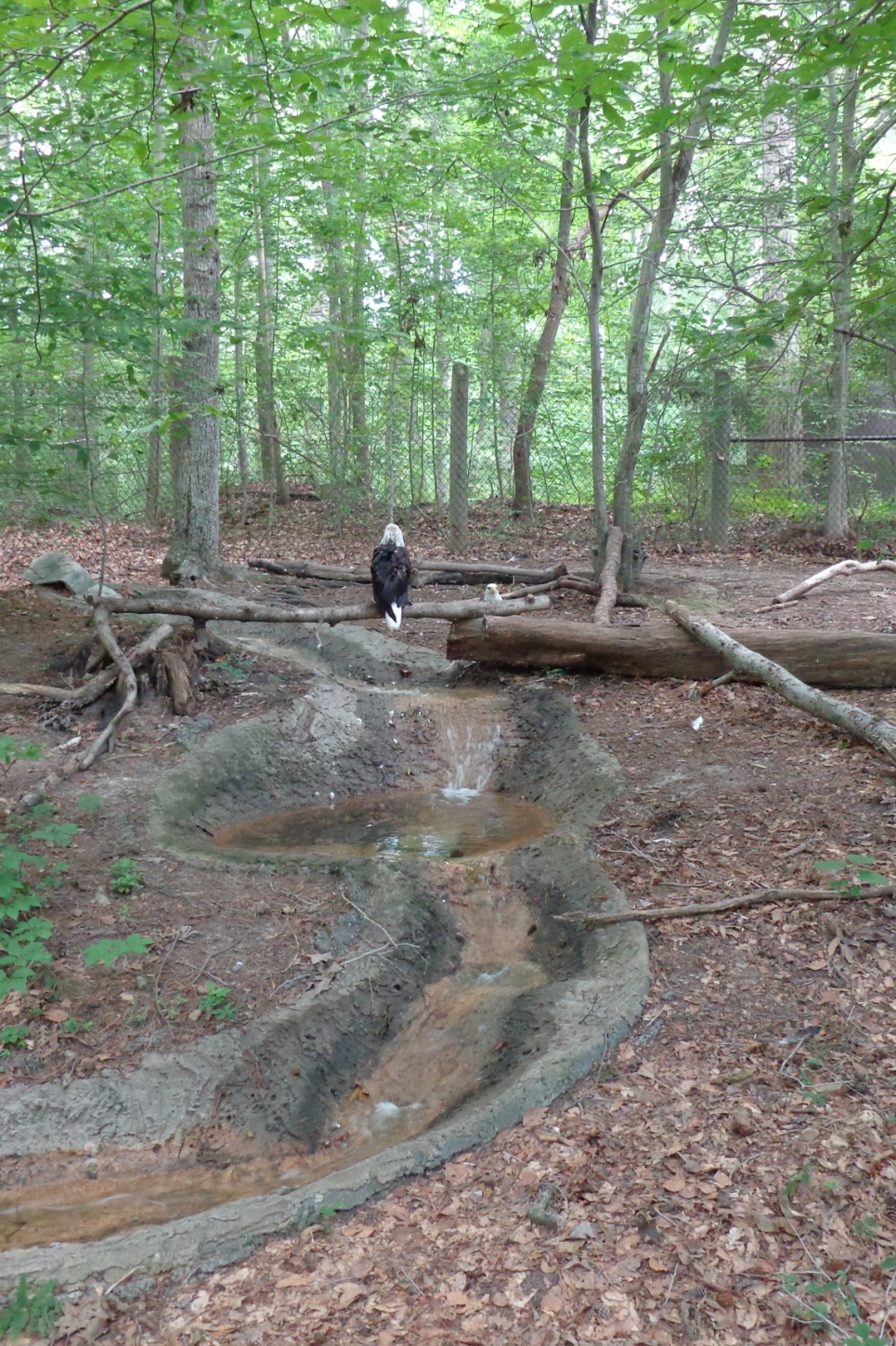 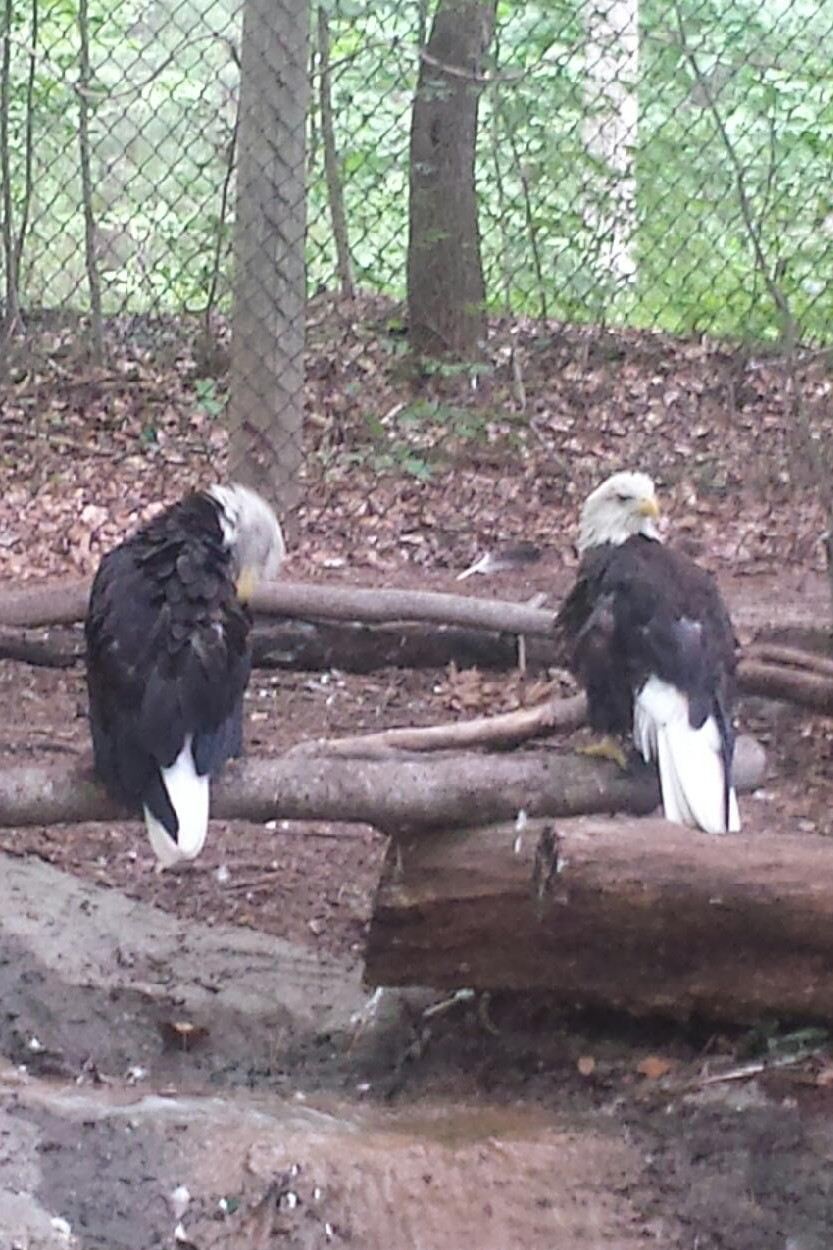 Saturday the cousins journeyed to the Vauter’s Episcopal Church.                               ( Many returned Sunday for services.)
The Glebe, which was the pastor’s residence many years ago,                               is in the process of being restored.
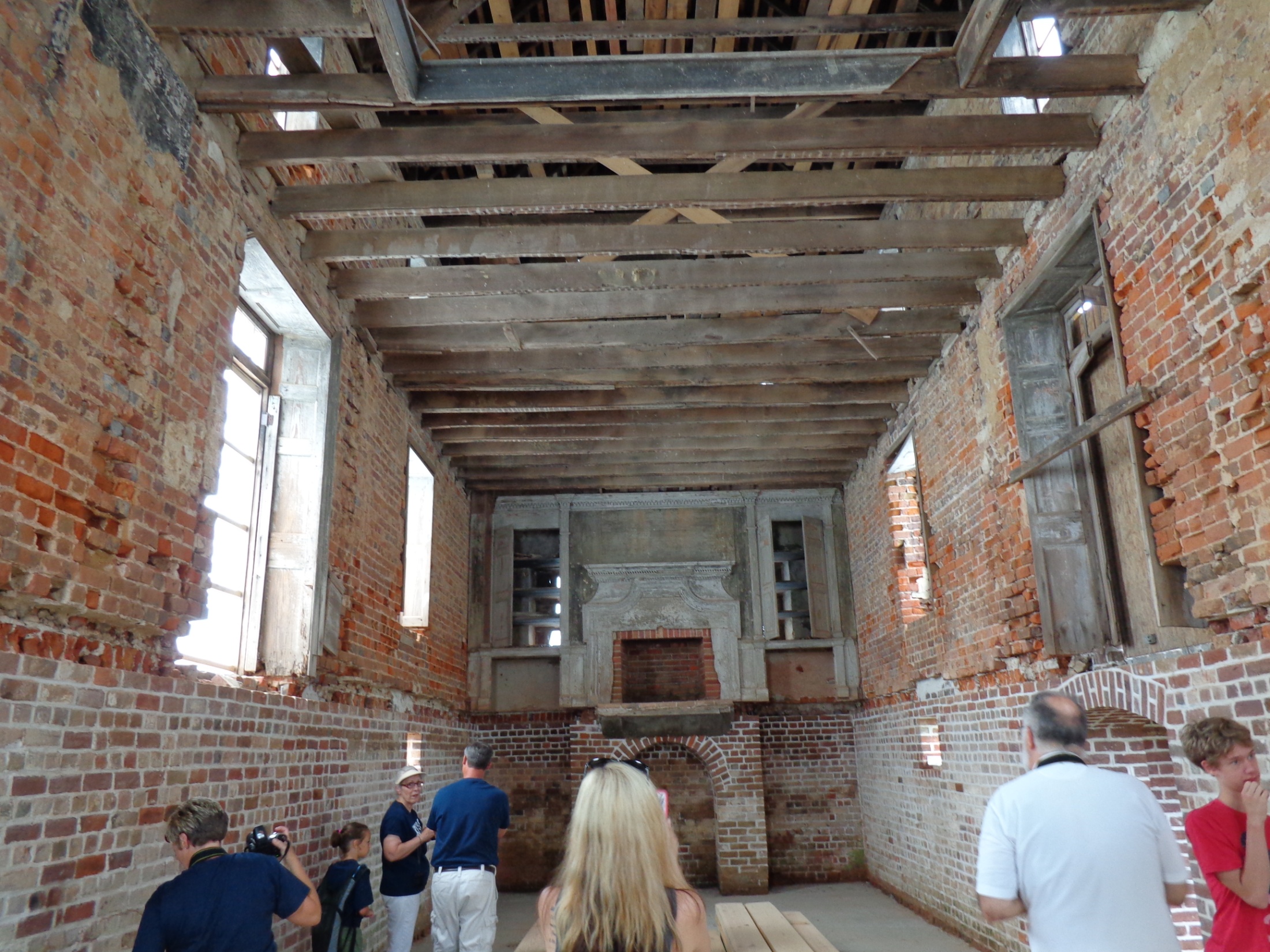 The banquet.
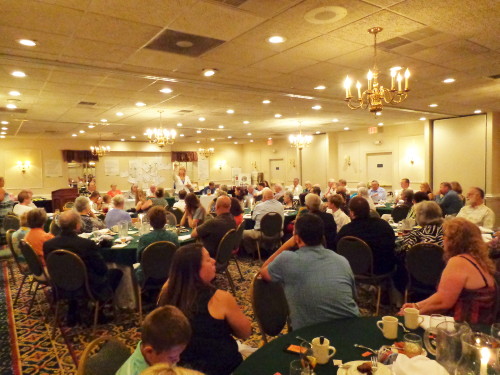 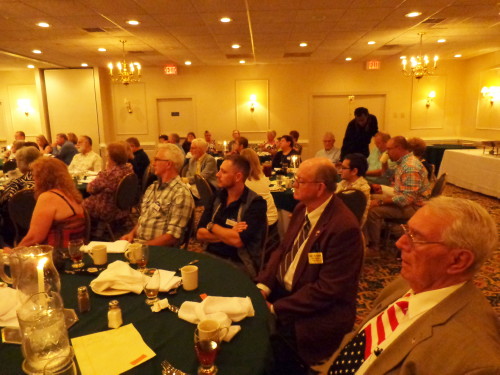 The auction to benefit the Vauter’s Church.
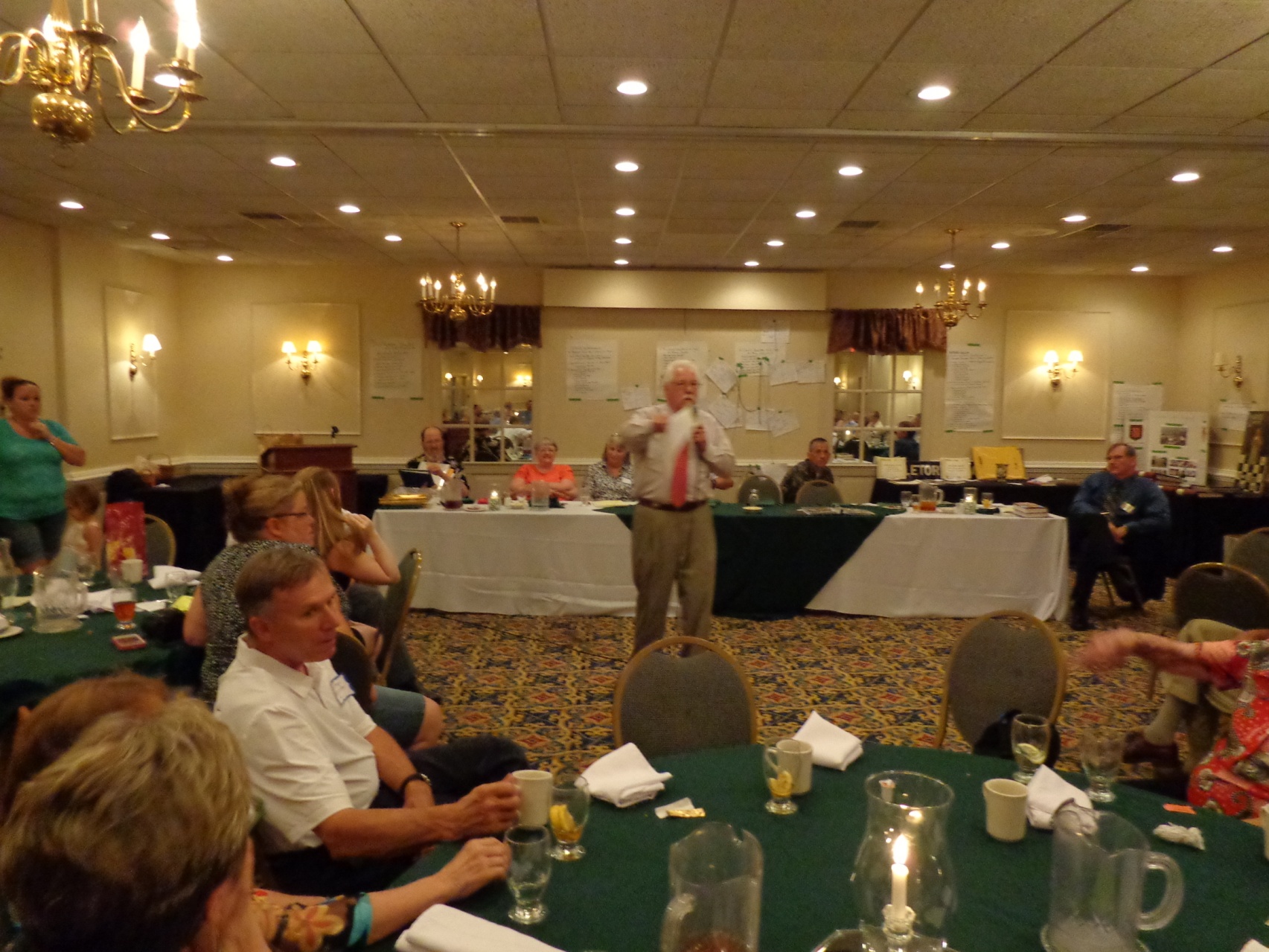 Many items were donated for the auction,                                                     including this beautiful quilt made by Georgene.
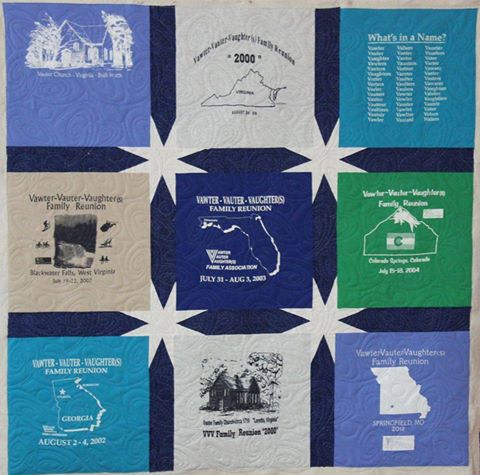 Just visiting.
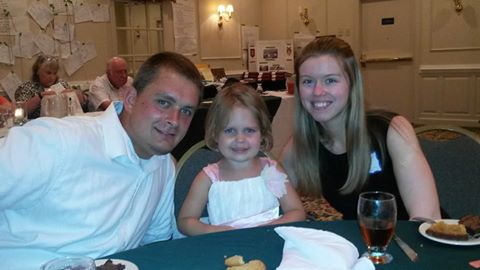 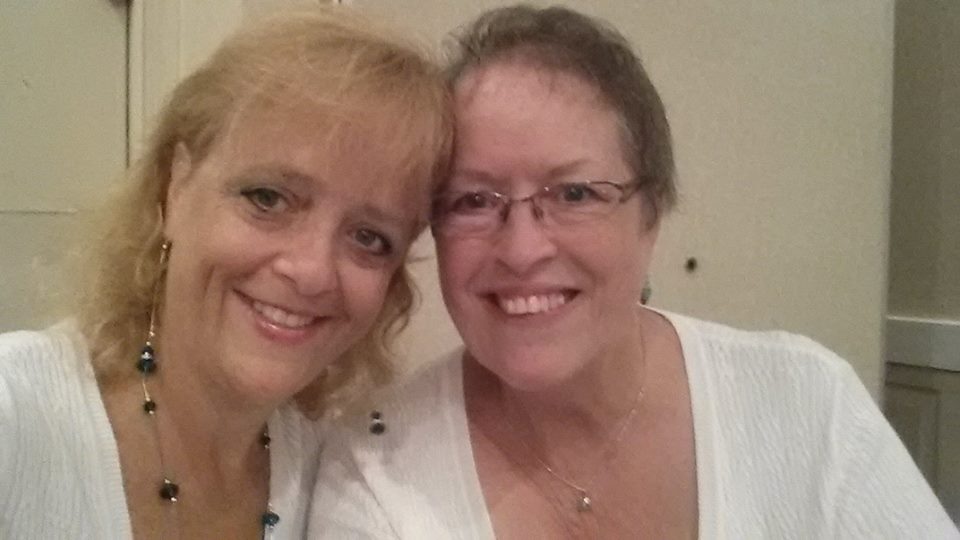 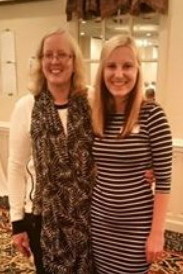 The “Kansas” group of cousins.                     front row: Mary Vawter Burgett ~ Brynna Perry                         2nd row: Nancy Vawter Southard ~ Lois Vawter Shuck ~                          and in the green/Marjory Shaffer ~ Doris Knutson ~ Sheri Collie ~ Wilma Hood                         3rd row & back row sort of zig-zag: Mike McNary ~ Matt McNary ~ Jennifer McNary                         back row: Greg Burgett ~  (peaking through) Jodi Perry ~ back row/Tim Nedeau ~                         Mary Wilhelm ~ Chuck Wilhelm ~ Karyn Collie ~ back row/Wayne McNary ~ Tom Hood
The Wicker family
Jim Vaughters and Shirley Beasley.  Good to see Jim after many years.
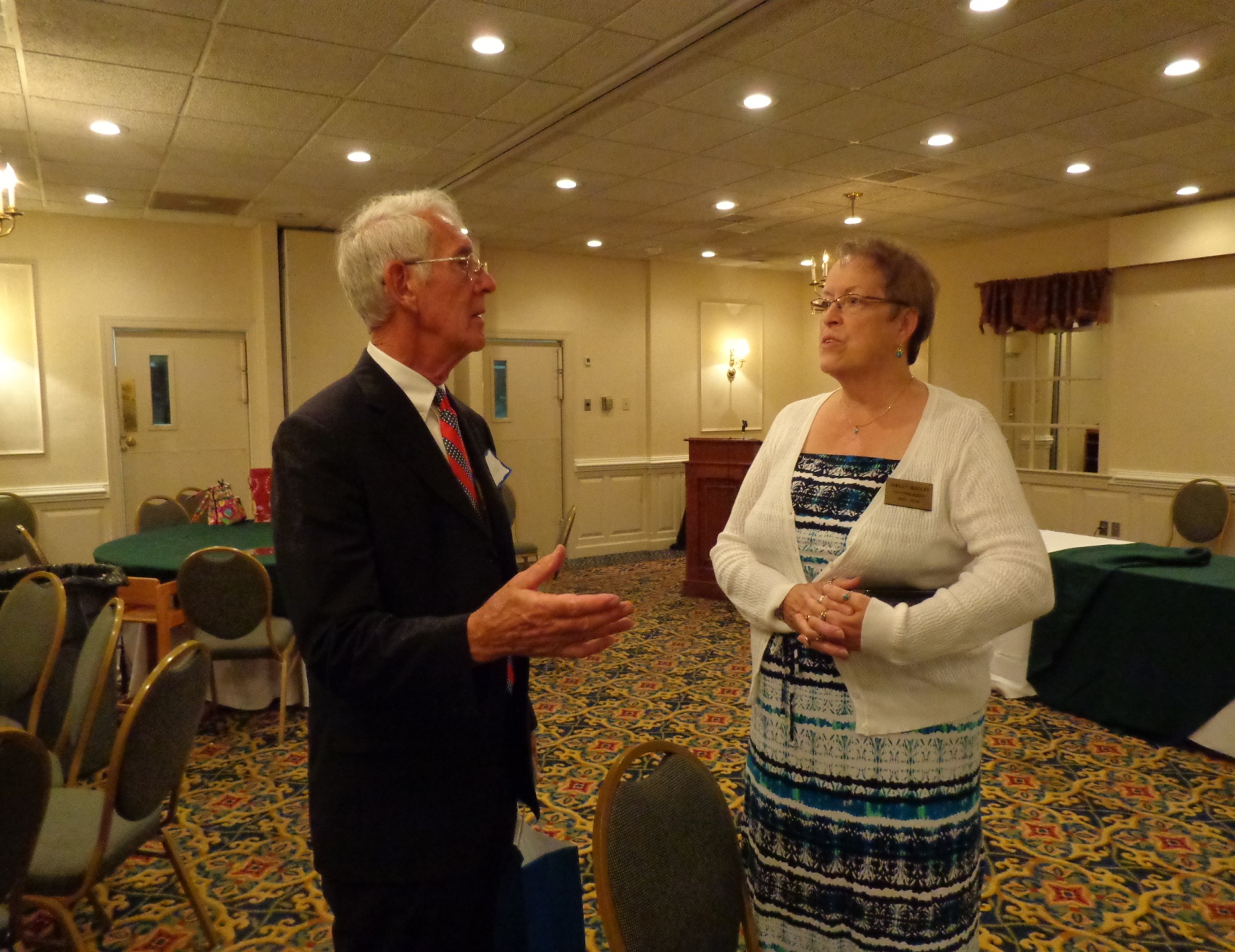 Once again, we had a wonderful reunion.
A big “thank you” to Ellen Cummings and Roger Wicker.
Hope to see you all next year in Arkansas. Chad Bugos will host.
Thanks to all who shared their pictures. For many more pictures,
see the postings on Facebook.